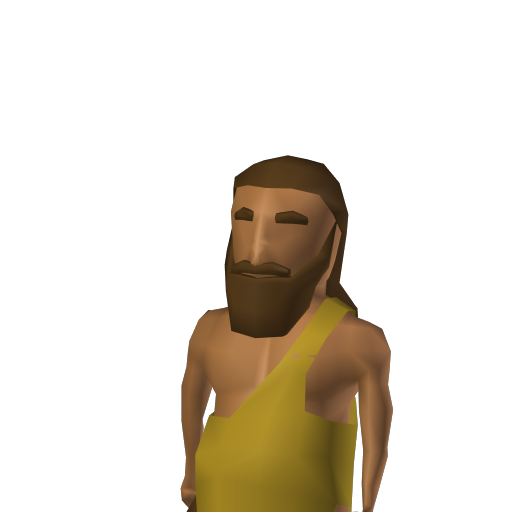 MaliPUty
Progress report
The RPS code
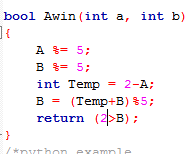 B
A
-2
-2         -1		    0		    1		    2		       3	       4
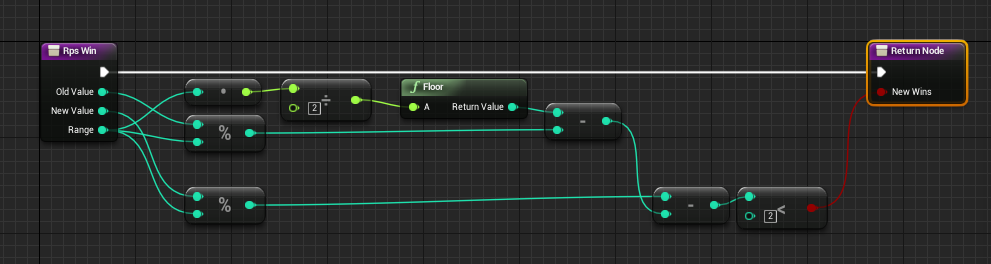